План муниципальной стажировочной площадкина базе МОУДО «ЦДОД»на 2019-2020гг.
1
Тема: «Формирование профессиональных компетенций педагогов по воспитанию гармонично развитой и социально-ответственной личности на основе технологий гражданского, медиа и этнокультурного образования»
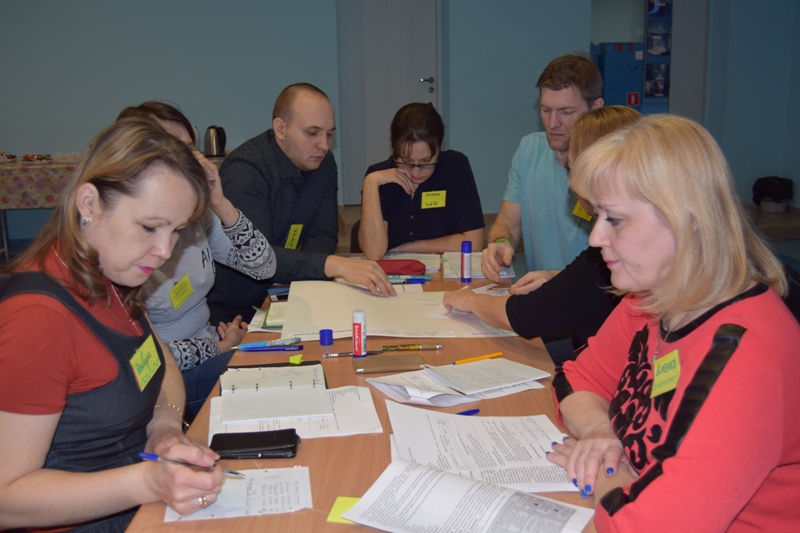 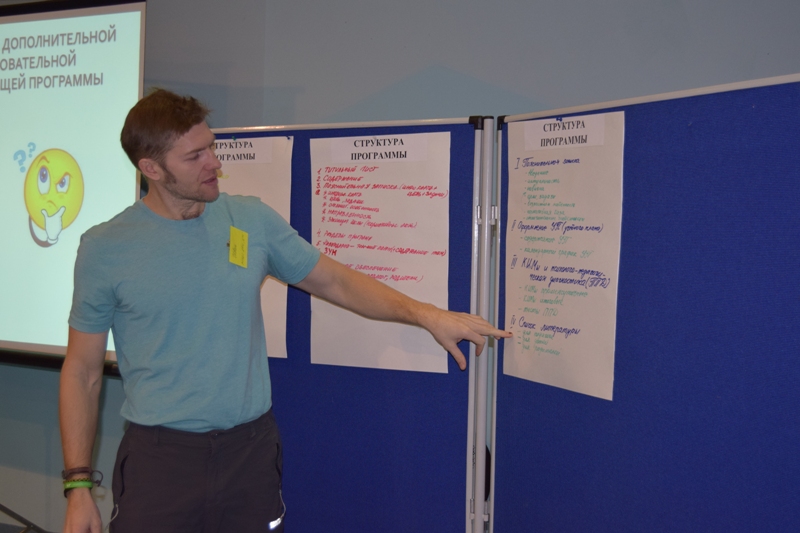 2
МОУДО «ЦДОД» имеет статус:
1. «Ресурсно-внедренческий центр инноваций». Сетевой инновационный проект  «Школа эффективной самореализации» (2018-2022гг.)
2.Центр гражданского образования. Реализация проекта «Развитие гражданского образования в  образовательных организациях Томской области на 2016-2020 годы».
3. «Центр этнокультурного образования» , 2015-2020 годы. 
4. «Центр медиаобразования». Реализация проекта «Формирование благоприятной медиаобразовательной среды в системе общего образования Томской области» на 2017-2021 годы.
3
Региональная стажировочная площадка 
(Приказ о присвоении статуса ОГБУ «РЦРО» 
№484 от 05.12.2016г.)
Темы стажировок:
1.«Современное занятие в учреждении дополнительного образования» (24 педагога)
2. «Разработка дополнительных общеобразовательных программ нового поколения для повышения качества образования» (34 педагога)
3. «Традиционные и инновационные виды декоративно-прикладного творчества»  (2018 и 2019г. 49 педагогов)
4. «Современные подходы к педагогическому проектированию» (31 педагог)
4
Цель: создание профессионального образовательного пространства, обеспечивающего условия для приобретения педагогами профессиональных компетенций для достижения стратегических целей национального проекта «Образование» (2019-2024 гг.).
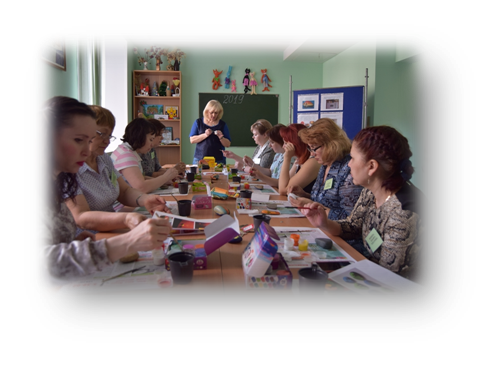 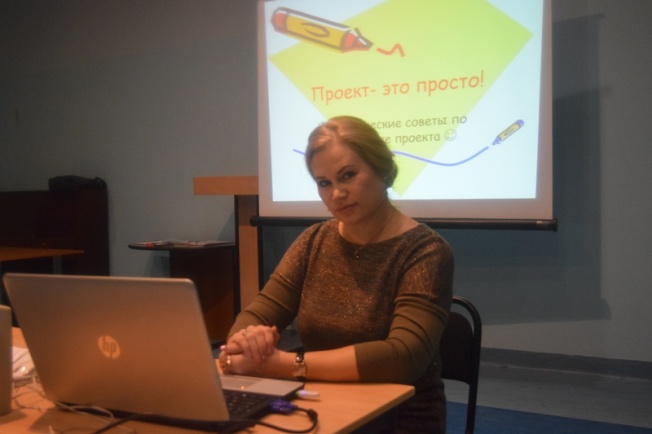 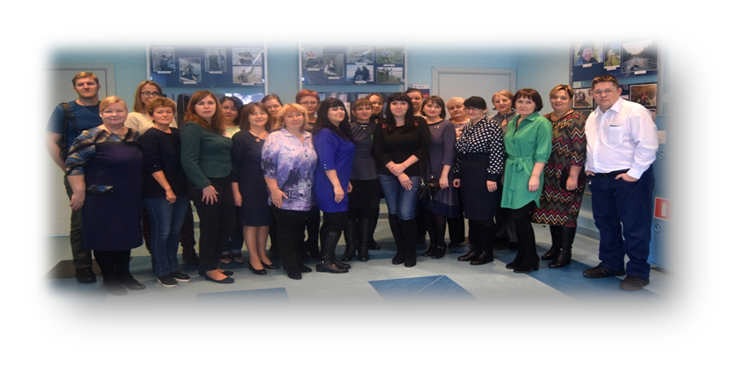 5
Задачи:
  распространение лучших практик по воспитанию гармонично развитой и социально-ответственной личности на основе технологий гражданского, медиа и этнокультурного образования;
развитие и совершенствование профессиональных компетенций педагогов по воспитанию гармонично развитой и социально-ответственной личности на основе технологий гражданского, медиа и этнокультурного образования;
формирование профессионального сообщества педагогов, имеющих инновационный образовательный потенциал, посредством включения их в практику работы стажировочной площадки.
6
Собственно стажировочные мероприятия
7
Собственно стажировочные мероприятия
8
Открытые методические мероприятия
9
Открытые методические мероприятия
10
Открытые методические мероприятия
11
Работа творческих (проблемных) групп
1.Проектирование адаптированных образовательных программ.
2. Мультимедийные технологии в работе педагога.
3. Формирование коммуникативной компетентности педагогов.
12
Приглашаем к сотрудничеству!
13